ONA TILI
7-sinf
MAVZU: OLMOSHNING MA’NO TURLARI


O‘qituvchi: Saidova Sumbuloy Otaboyevna
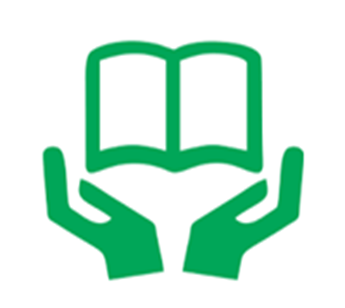 Olmosh
Gap ichida ot, sifat, son, ravish, ba'zan so‘z birikmasi va gap  o‘rnida qo‘llana oladigan, aniq lug‘aviy ma'noga ega bo‘lmagan  so‘z turkumi olmosh dеb ataladi.
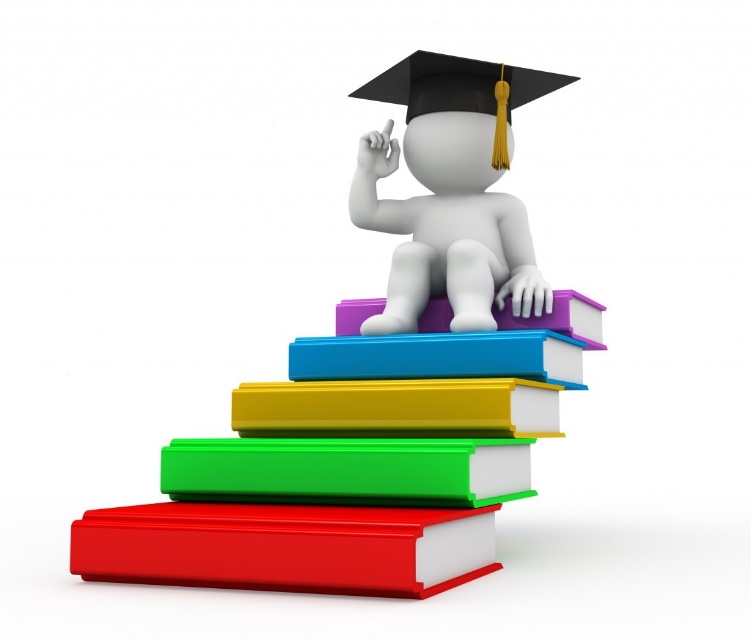 Olmoshlarning qo‘llanishi:
ot o‘rnida: Karim juda quvondi, chunki u o‘z orzusiga erishgan edi.
sifat o‘rnida: Kеchagi kitobingni bеrib tur, mеn shu kitobdan misollar olmoqchiman.
son o‘rnida: Mеnda ikkita qalam bor, sеnda nеchta bor?
Olmoshlarning qo‘llanishi:
ravish o‘rnida: Mеn bugun kеtaman, sеn qachon kеtasan?
5) so‘z birikmasi o‘rnida: Yolg‘on gapirish yaxshi emas, bu yomon oqibatlarga olib keladi.
6) gap o‘rnida: Sеn mеhnat qilishni yoqtirmaysan, bu esa insondagi eng yomon xislatdir.
Olmoshning ma’no turlari
Gumon olmoshi
Kishilik olmoshi
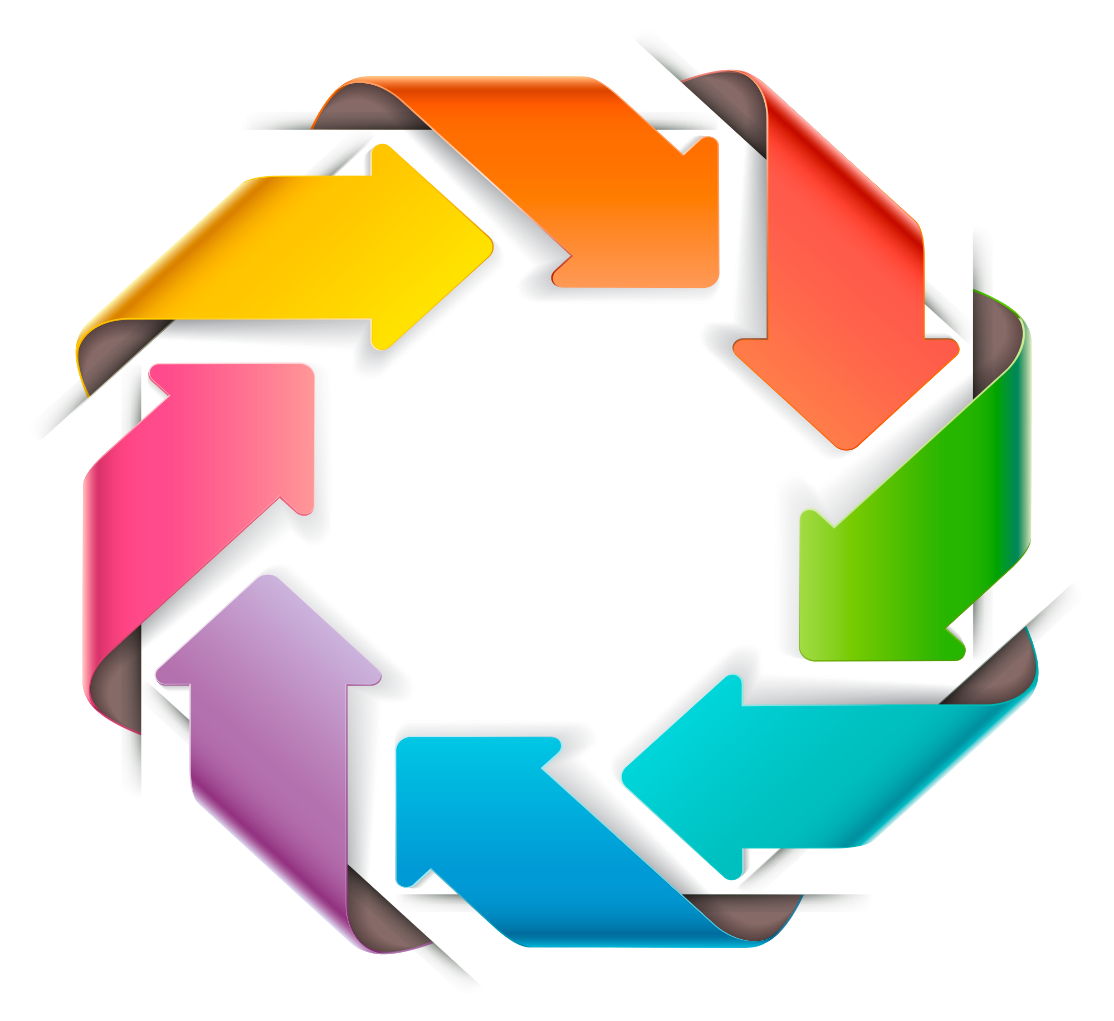 So‘roq olmoshi
Ko‘rsatish olmoshi
7
O‘zlik olmoshi
Belgilash olmoshi
Bo‘lishsizlik olmoshi
Esda saqlang!
U kimingiz bo‘ladi?
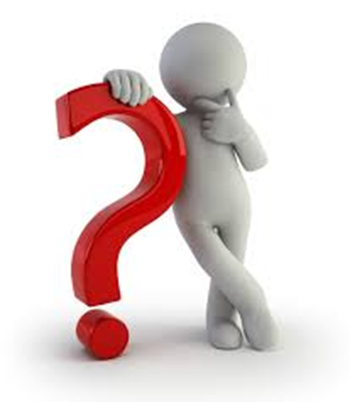 kim?
kishilik olmoshi
U kishi kimingiz bo‘ladi?
qaysi?
ko‘rsatish olmoshi
Ko‘rsatish olmoshlari
Yozuvda mana bu, mana shu, ana bu, ana shu olmoshlari ajratib yoziladi. 

Og‘zaki nutqda:
 manovi, anovi tarzida talaffuz qilinishi va shunday yozilishi mumkin.
Ko‘rsatish olmoshlari
Ba’zi ko‘rsatish olmoshlariga egalik qoshimchalari va jo‘nalish, o‘rin-payt, chiqish kelishigi qo‘shimchalari qo‘shilganda, “n” tovushi orttiriladi:
shu+n+ga, bu+n+da, bu+n+im, o‘sha+n+ga
Kishilik olmoshlari
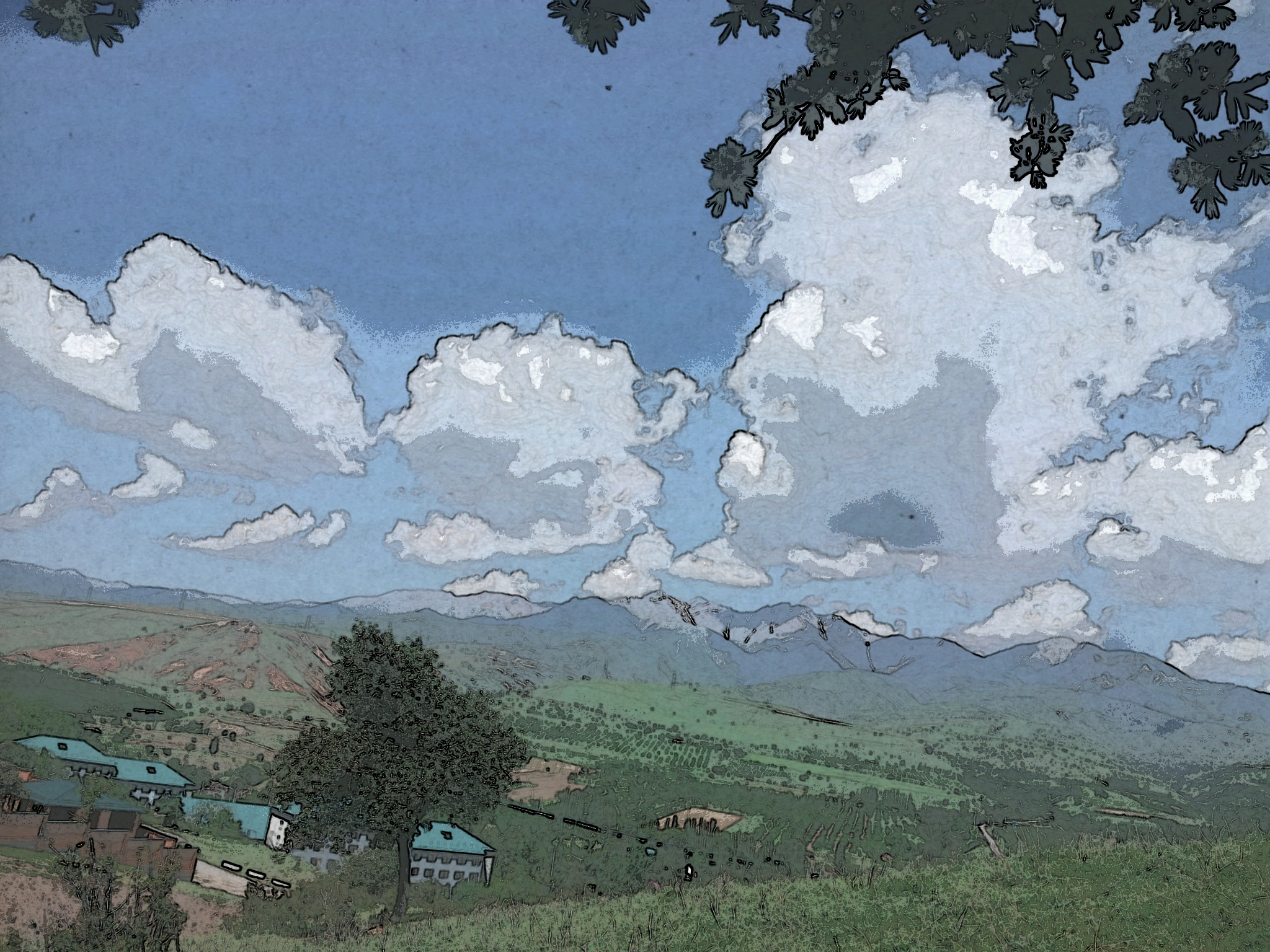 So‘roq olmoshlari quyidagi uchta olmoshning hosil bo‘lishida asos hisoblanadi
Bo‘lishsizlik olmoshi

hech kim
hech nima
hech qachon
hech qanday
Belgilash olmoshi

har kim
har qanday
har qaysi
har qachon
Gumon
olmoshi

allakim
allaqanday
kimdir
qachondir
19-mashq
O‘sha, hamma, qaysi, o‘zim, allakim, hech qaysi, men, barcha, o‘zi, hech qancha, sen, ana, qachon, har kim, o‘zlari, sizlar, hech qayer, biz, qayer, mana shu, qaysidir
Tahlil
1. Sodda

hamma barcha
biz
2. Qo‘shma har bir
mana shu
Olmoshlarning tuzilishiga ko‘ra turlari
4.Takroriy

shu-shu
nima-nima
kim-kim
3. Juft

men-sen
u-bu
siz-biz
20-mashq
1. Agar indamasak, ...larning lapar aytishlaring kechgacha tugamaydiganga o‘xshaydi.
1. Agar indamasak, sizlarning lapar aytishlaring kechgacha tugamaydiganga o‘xshaydi.
20-mashq
3. Baxil topsa, bosib yer; saxiy topsa, ... yer.
3. Baxil topsa, bosib yer; saxiy topsa, hamma yer.
20-mashq
5. ... gapingiz haq, o‘rtoq Ahmedov.
5. Barcha  gapingiz haq, o‘rtoq Ahmedov.
21-mashq
Mustaqil bajarish uchun topshiriq
22-mashq. «Kim birovga choh qazisa, unga o‘zi yiqiladi» maqoli asosida matn yarating va uni sinfdoshlaringiz huzurida telenutq sifatida og‘zaki ifodali bayon etishga tayyorlaning.
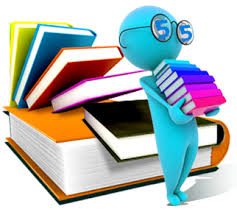